Transiting Exoplanet and Variable Star Photometry 
with the NKU 14-inch Telescope

David Dodge and Nathan De Lee
Department of Physics, Geology, and Engineering Technology
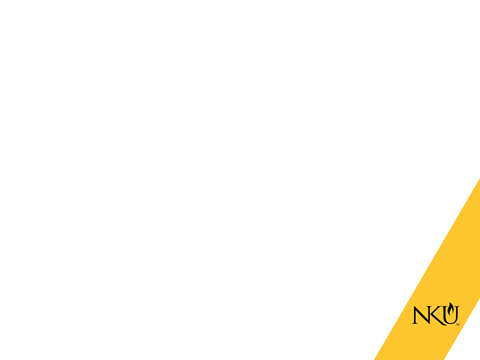 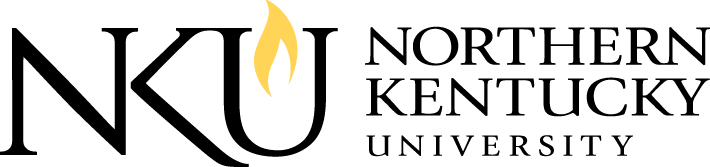 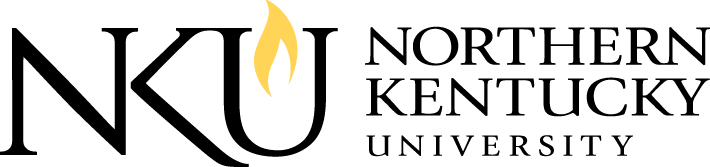 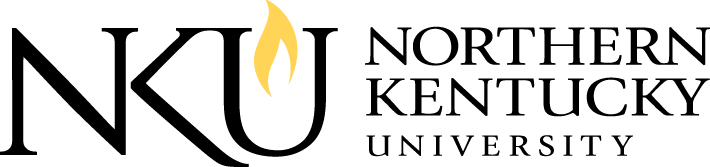 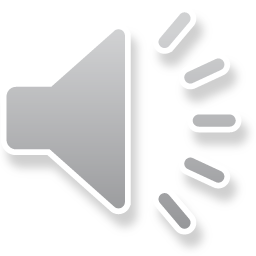 Instrumentation
Hardware
14in (355mm) Schmidt-Cassegrain Optical Tube 
German Equatorial Mount
SBIG STT-3200ME CCD with Autoguiding
Johnson Filter Set (U,B,V,Rc,I)
Software
MaxImDL
CPWI
AstroImageJ
Python (Astropy, photutils)
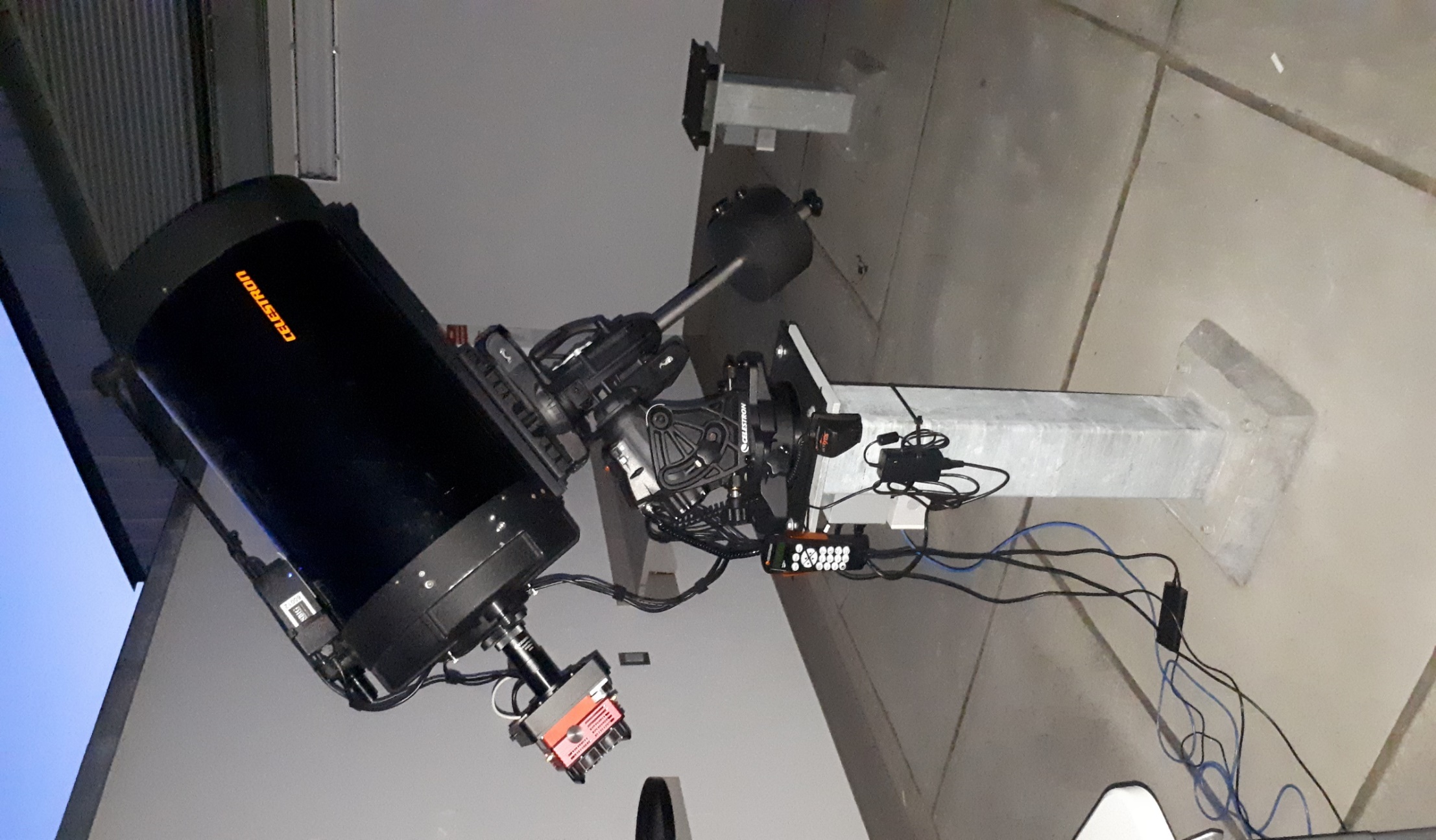 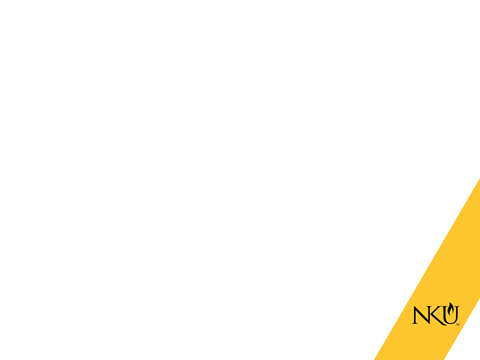 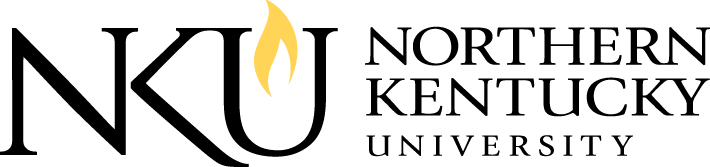 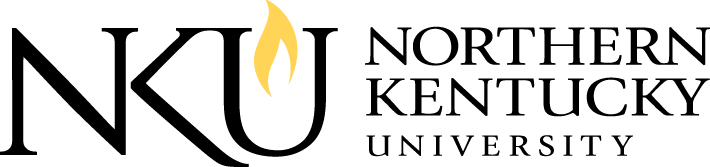 ESO
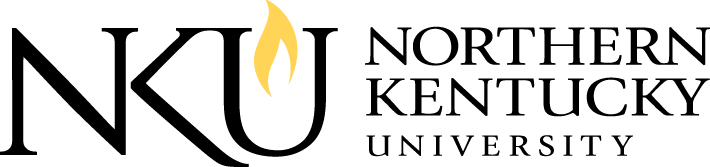 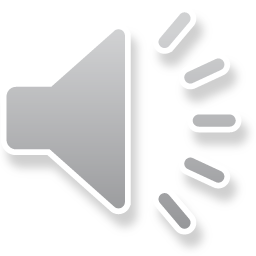 [Speaker Notes: Overview of hardware and software setup]
Example Images
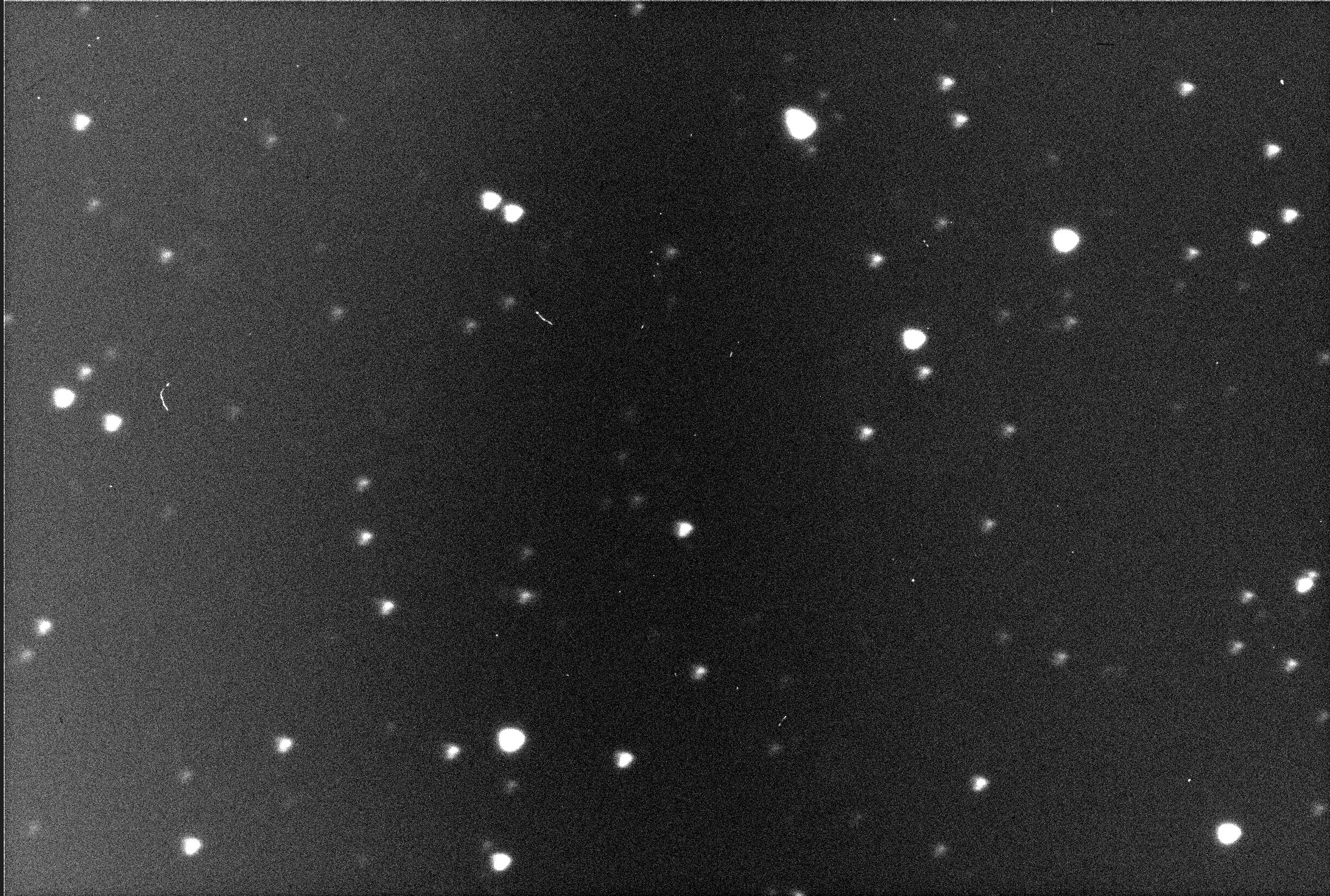 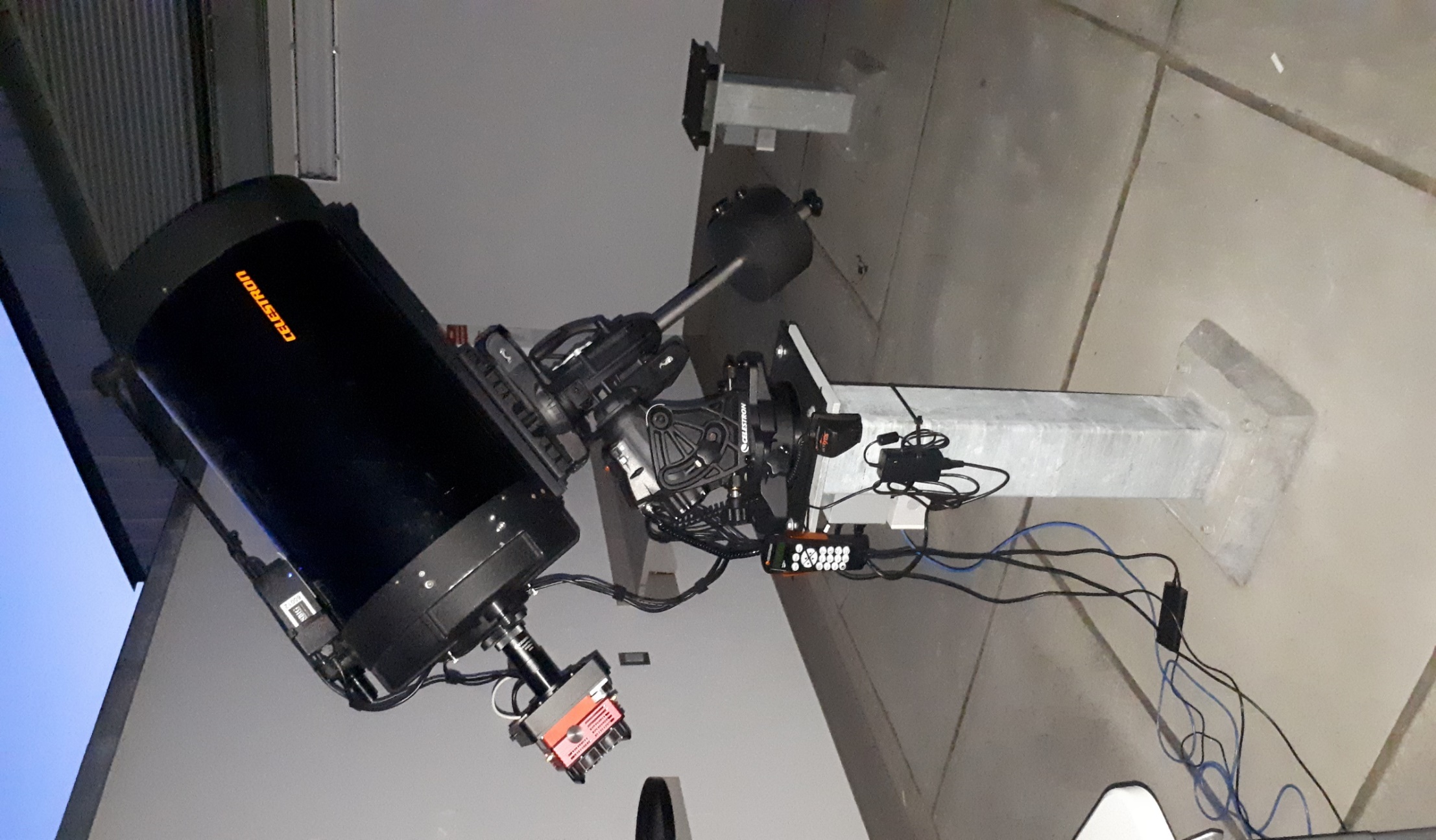 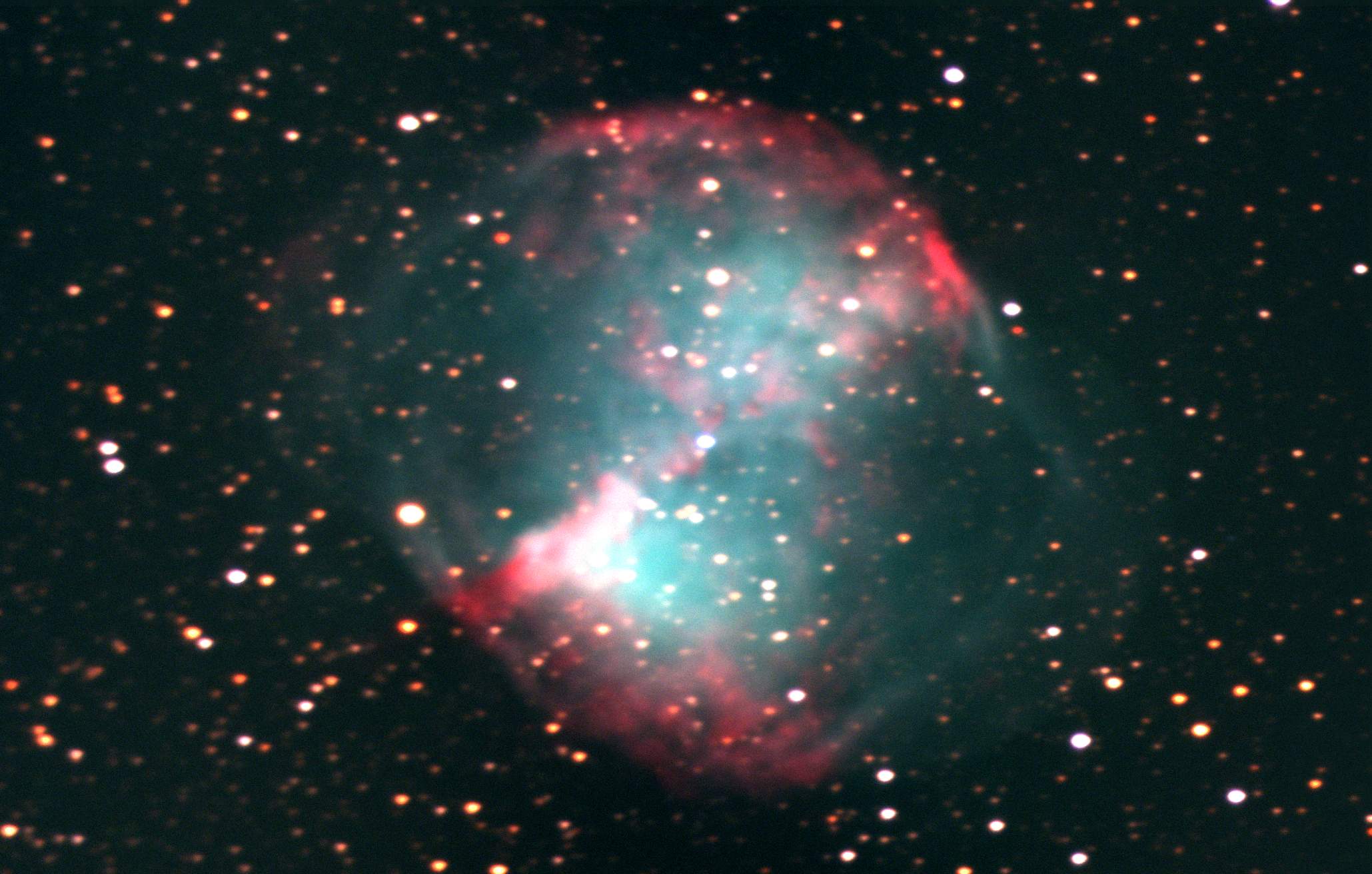 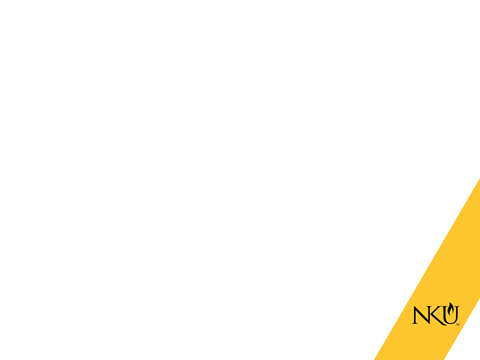 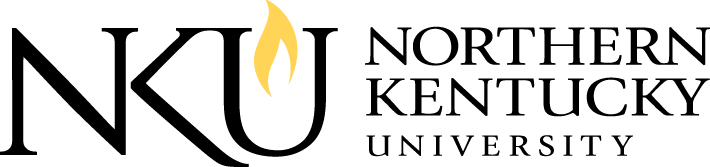 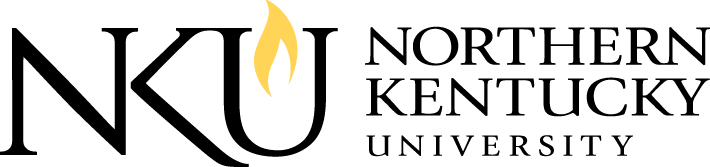 ESO
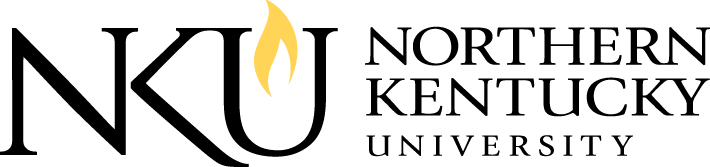 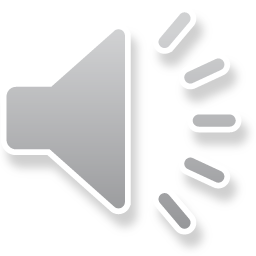 [Speaker Notes: Example raw data frame from camera and processed color image of M27 Dumbbell Nebula for comparison]
Variable Object Tracking
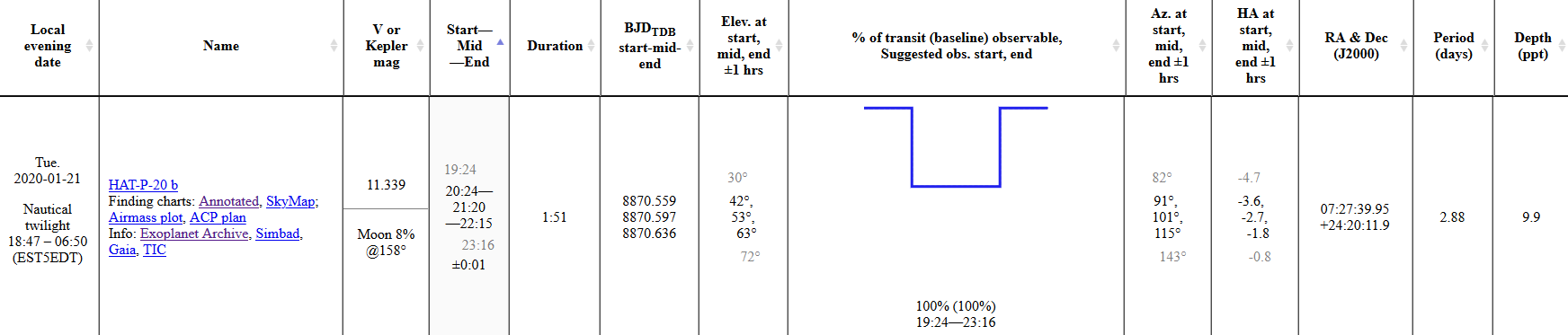 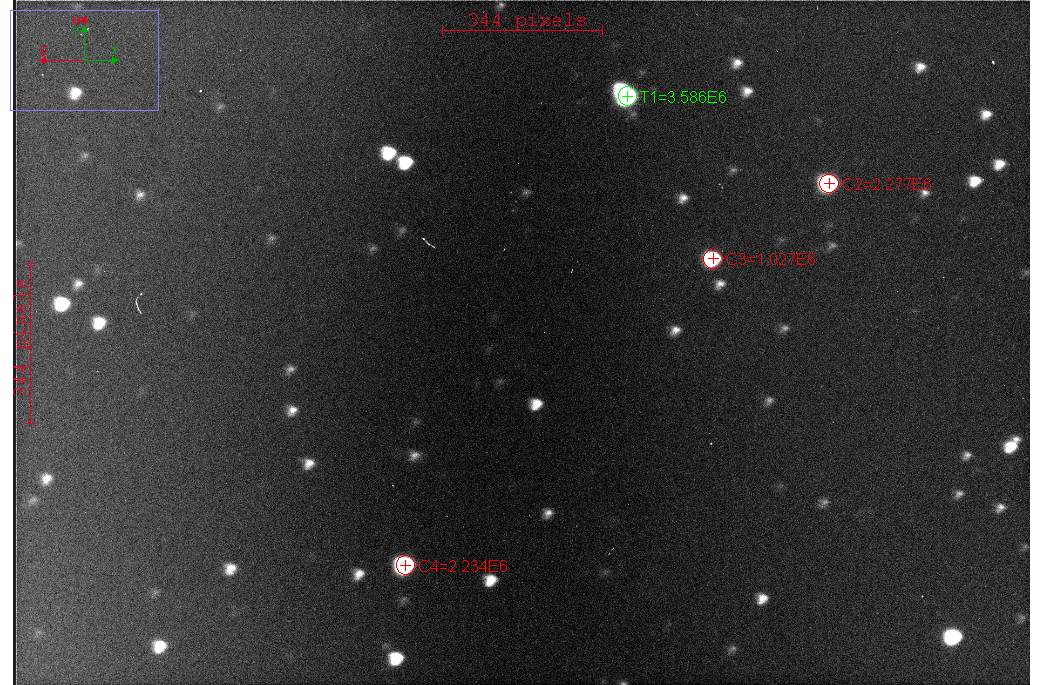 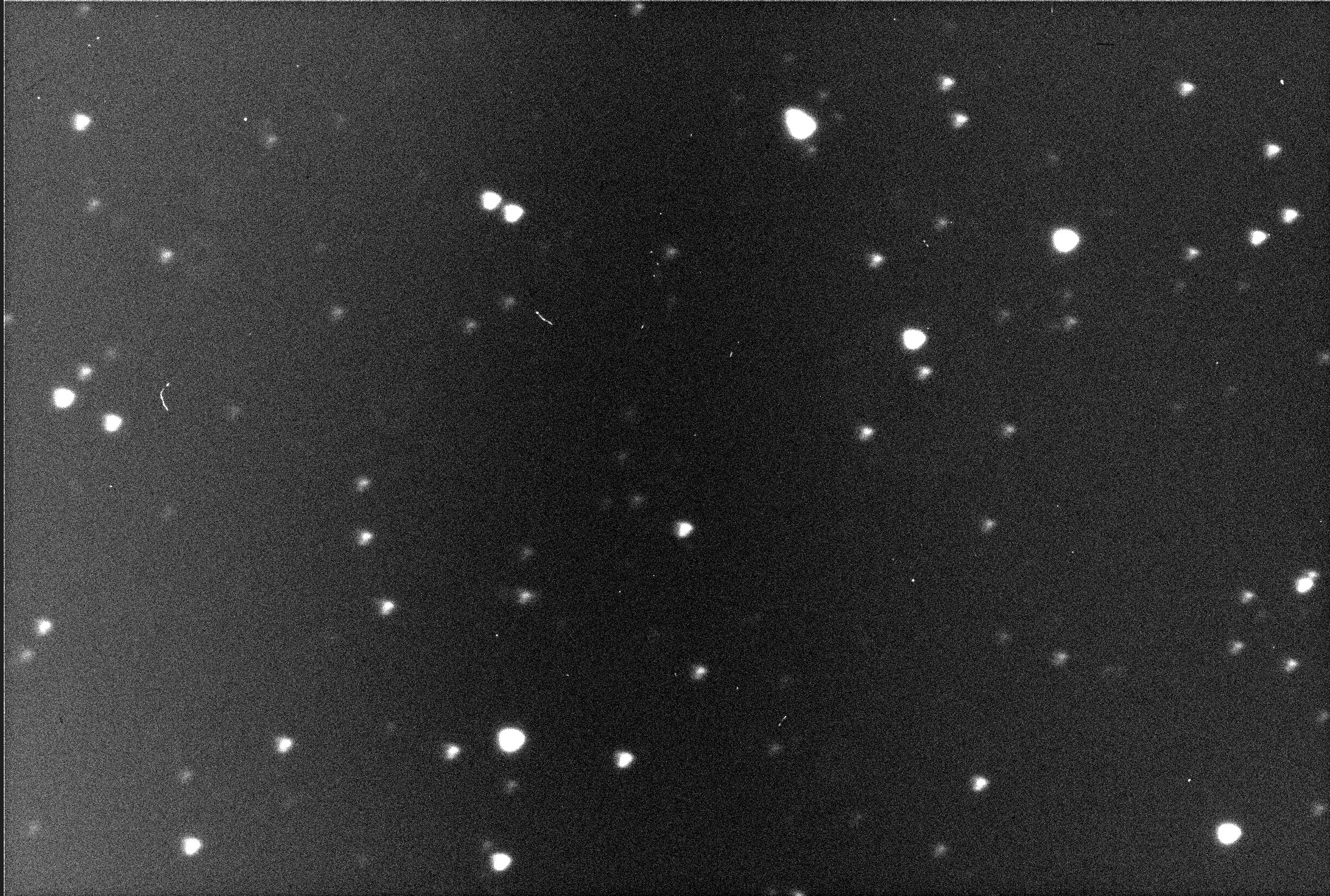 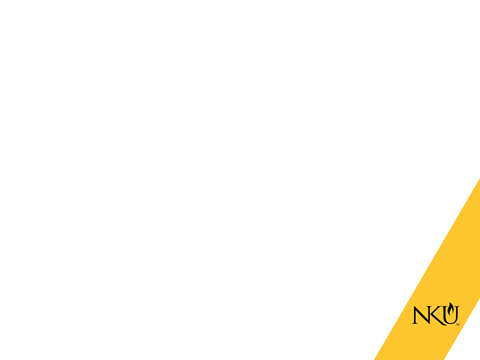 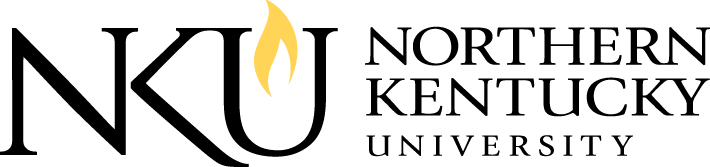 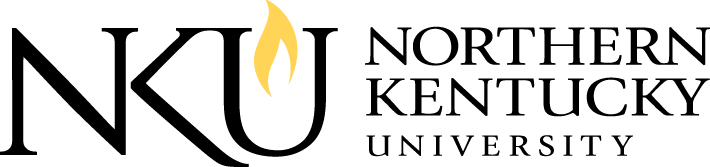 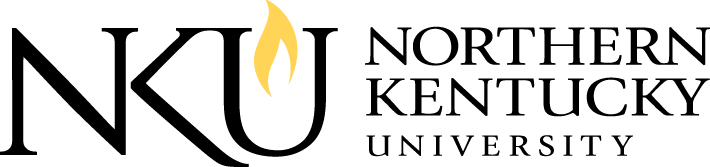 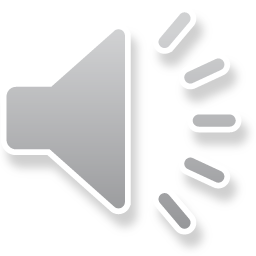 ESO
[Speaker Notes: Overview of method for locating and taking data on an exoplanet transit, HAT-P-20b is shown in the example data frame]
Data Processing of Variable Objects
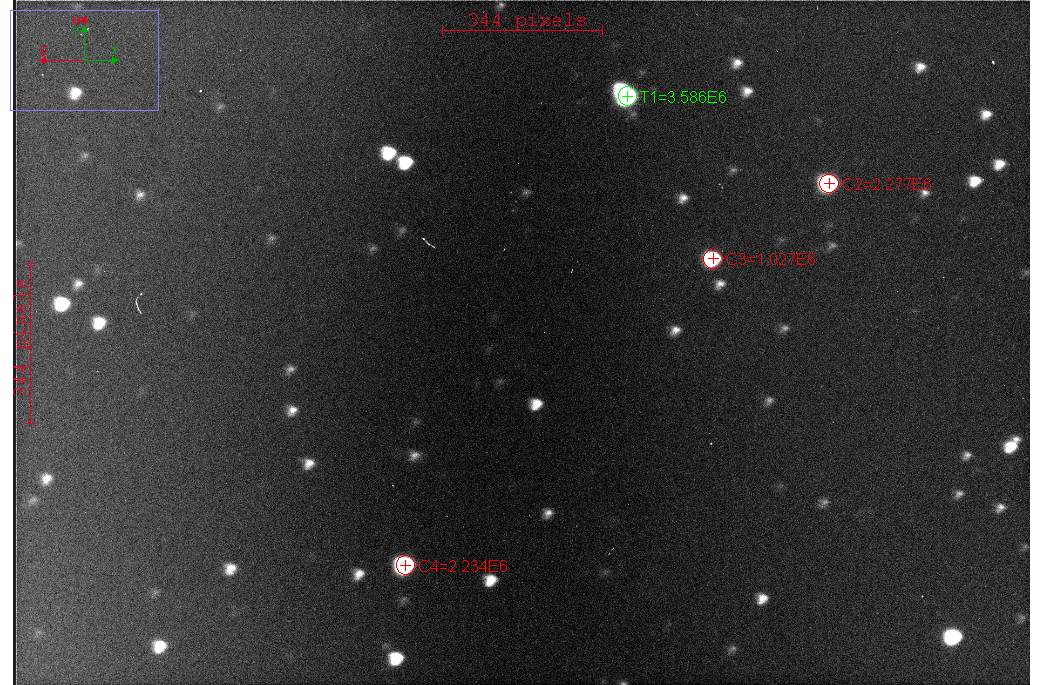 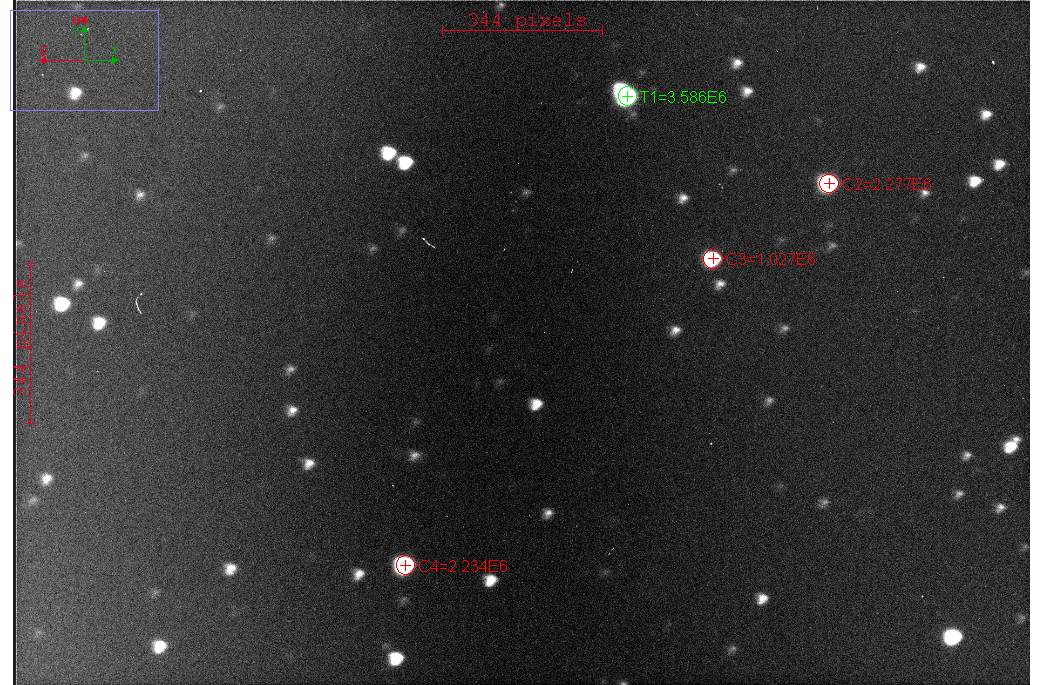 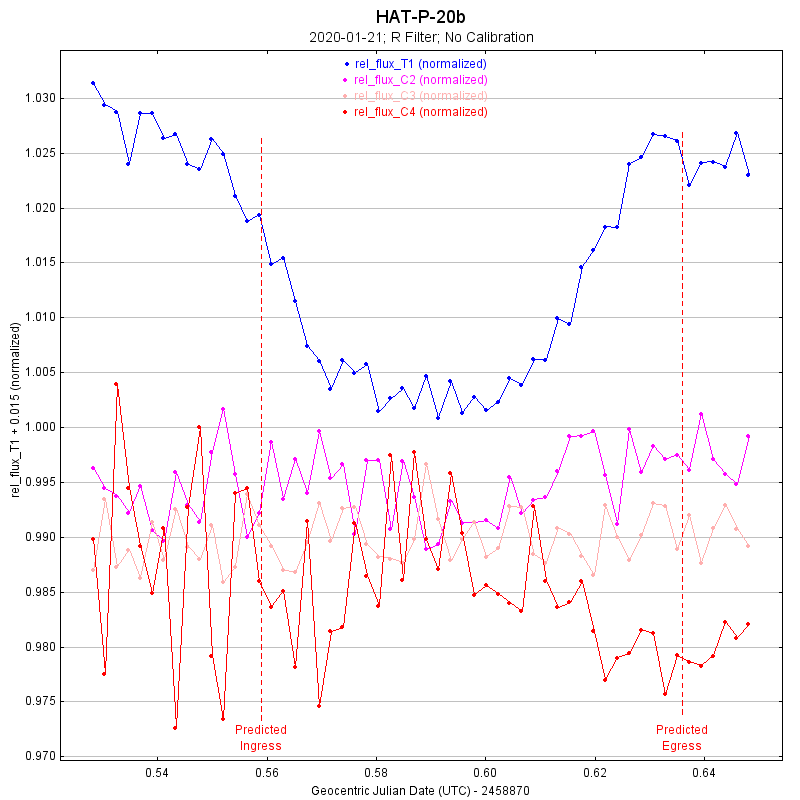 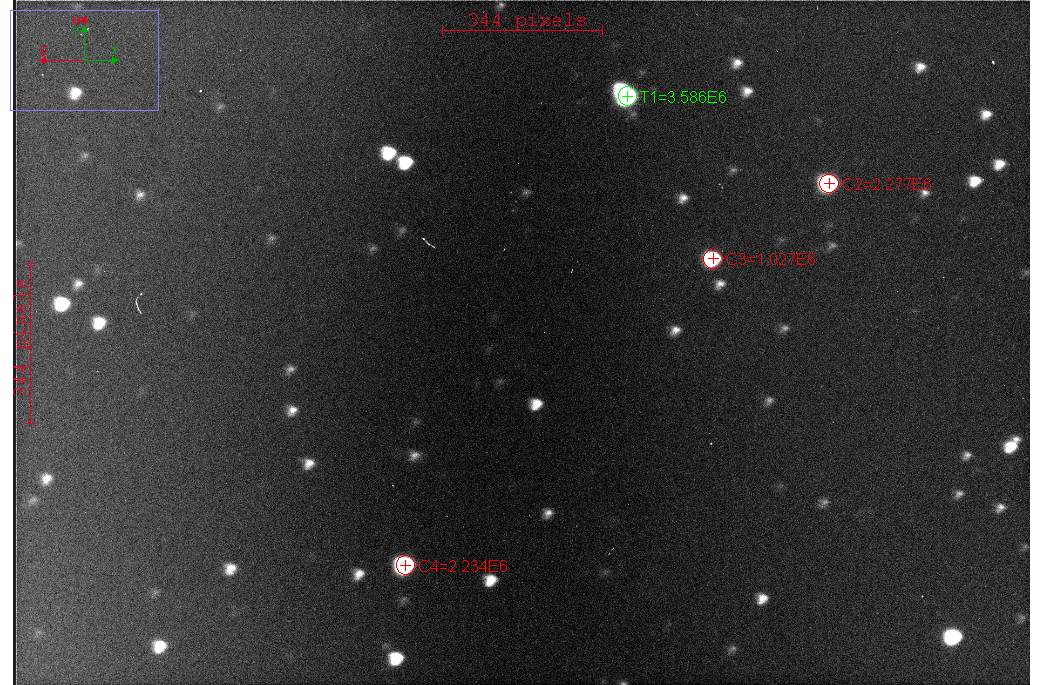 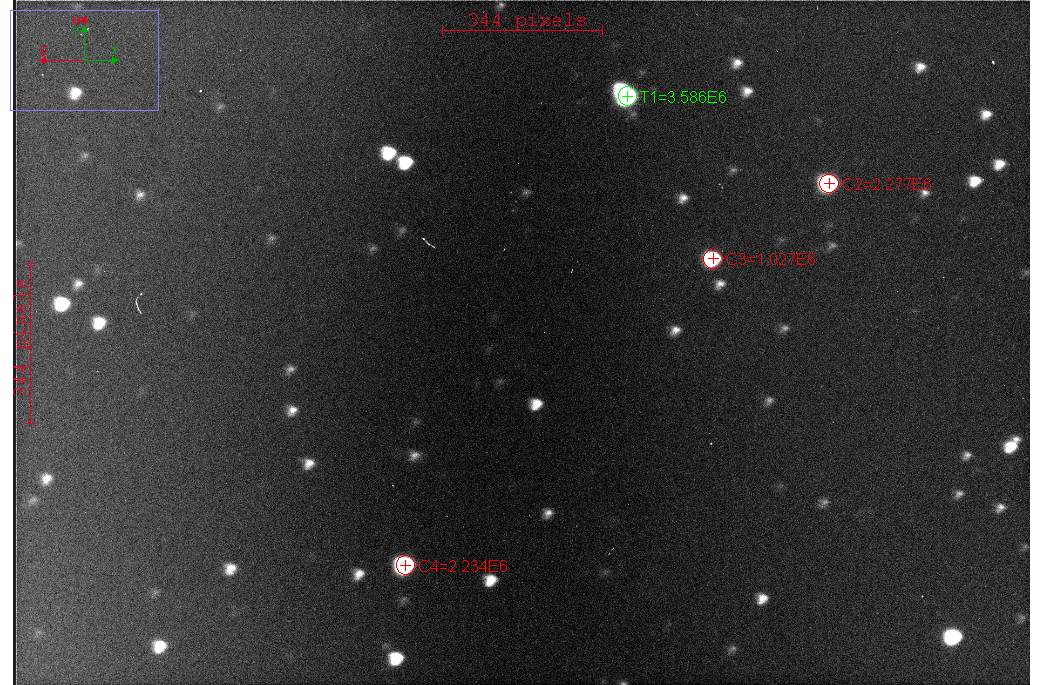 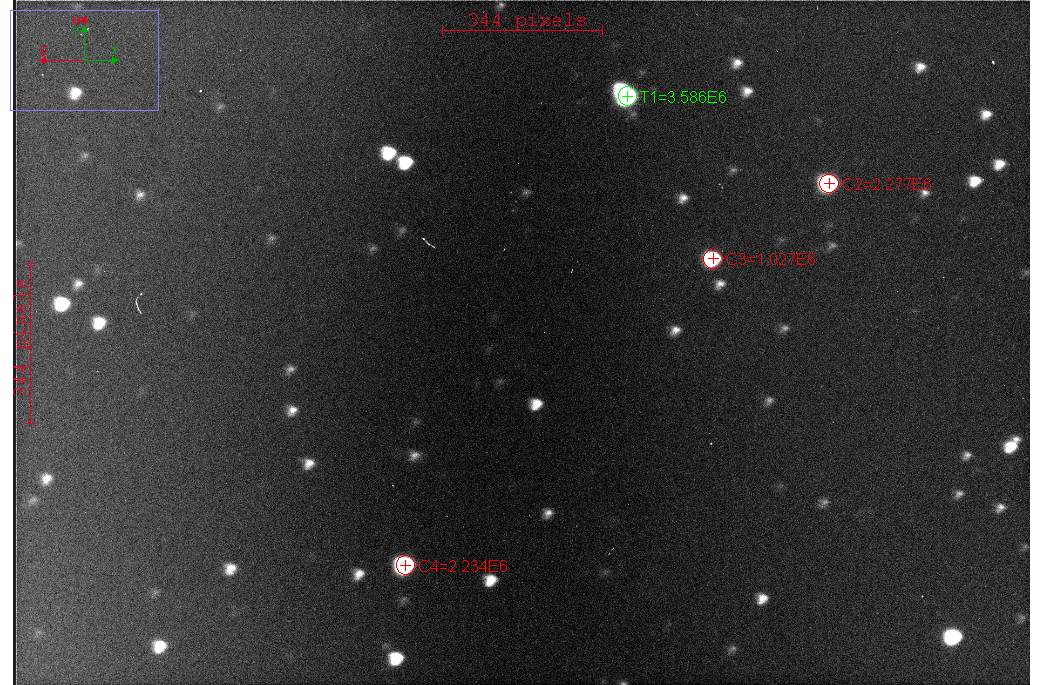 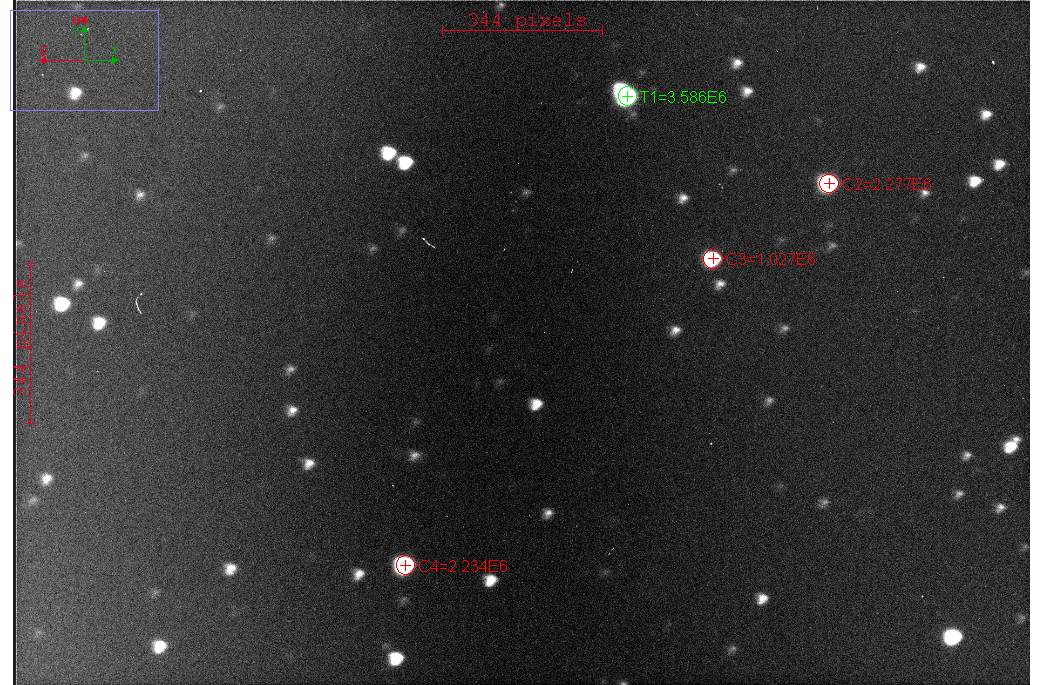 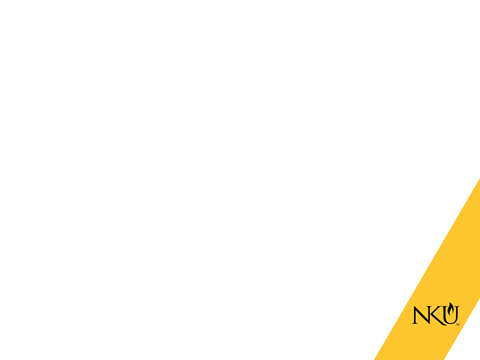 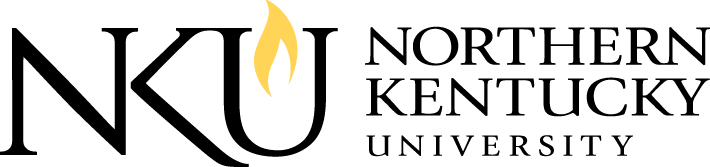 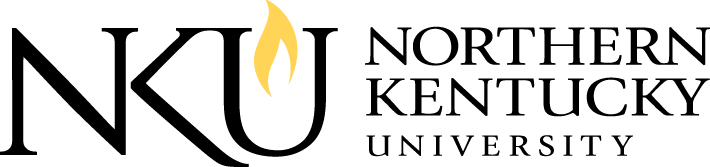 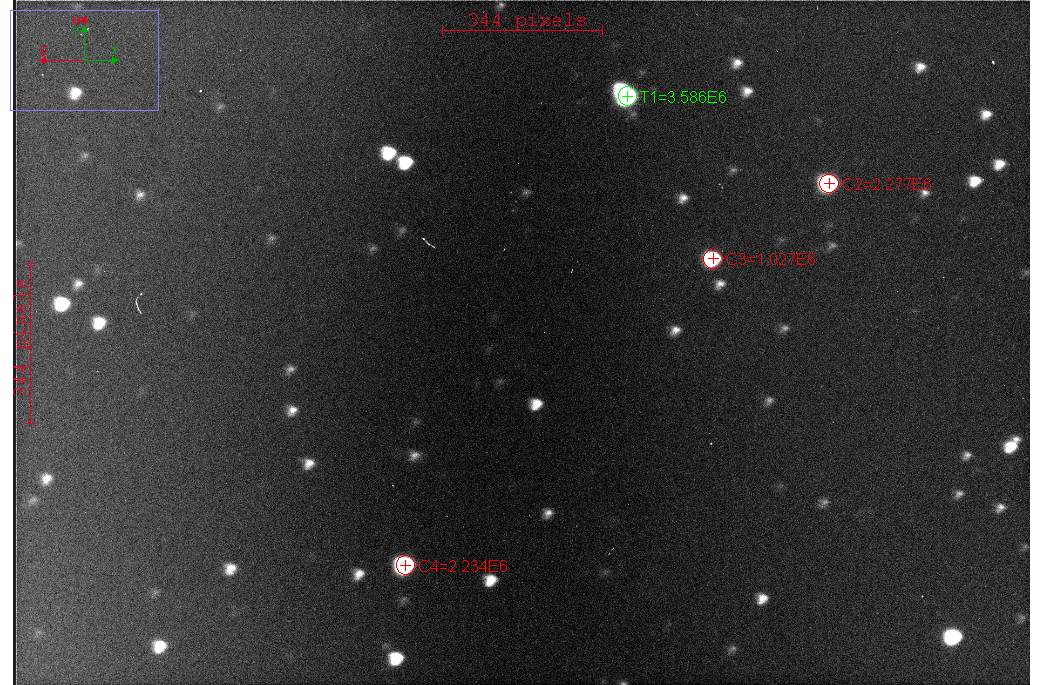 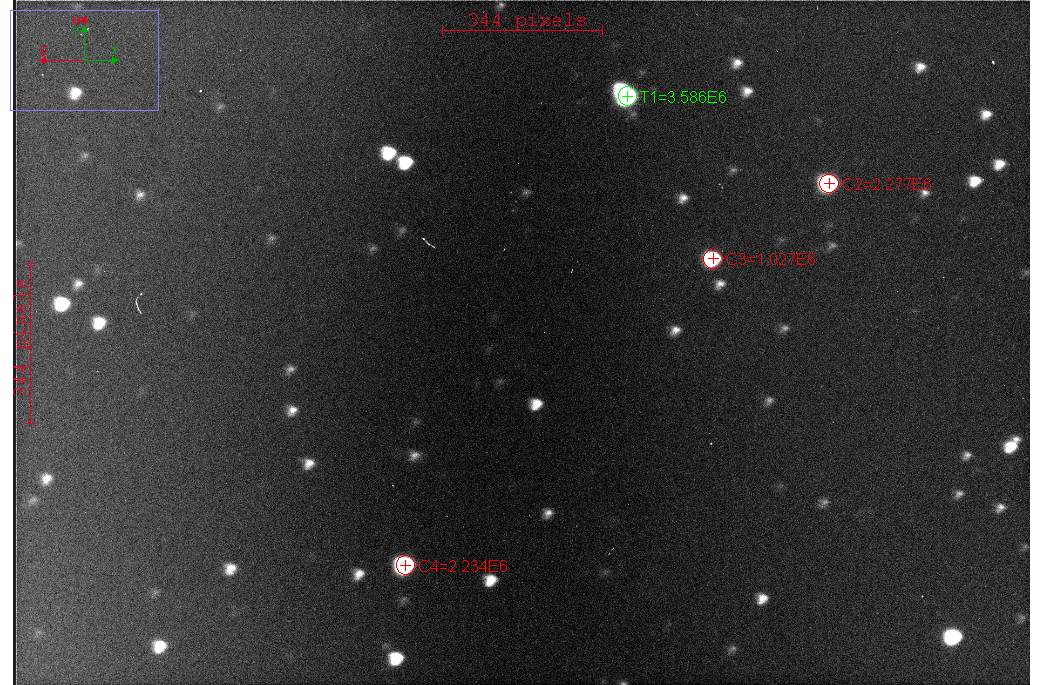 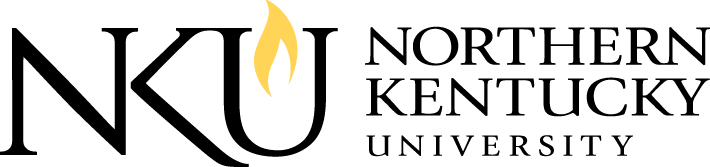 ESO
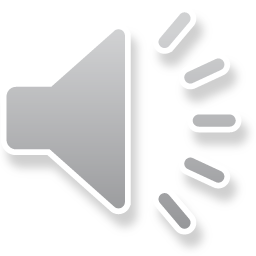 [Speaker Notes: Quick example of how the graphs are generated from multiple data frames]
Custom Data Processing Pipeline
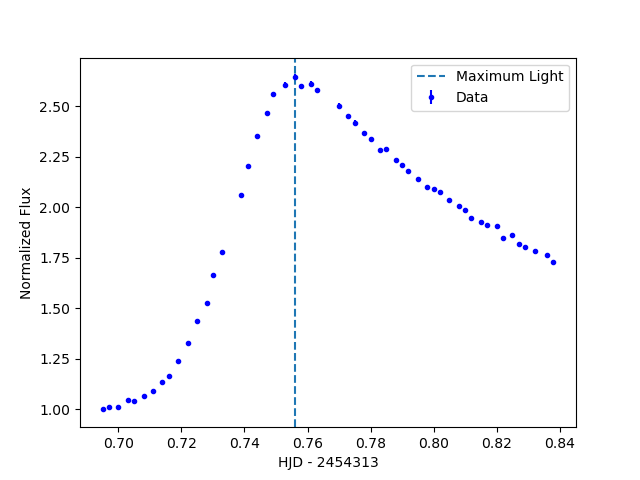 Reproducible methods & results
Further understanding of processing techniques
Construct application-specific pipelines
Increase potential for automation
Utilized Python to recreate plot style of AstroImageJ
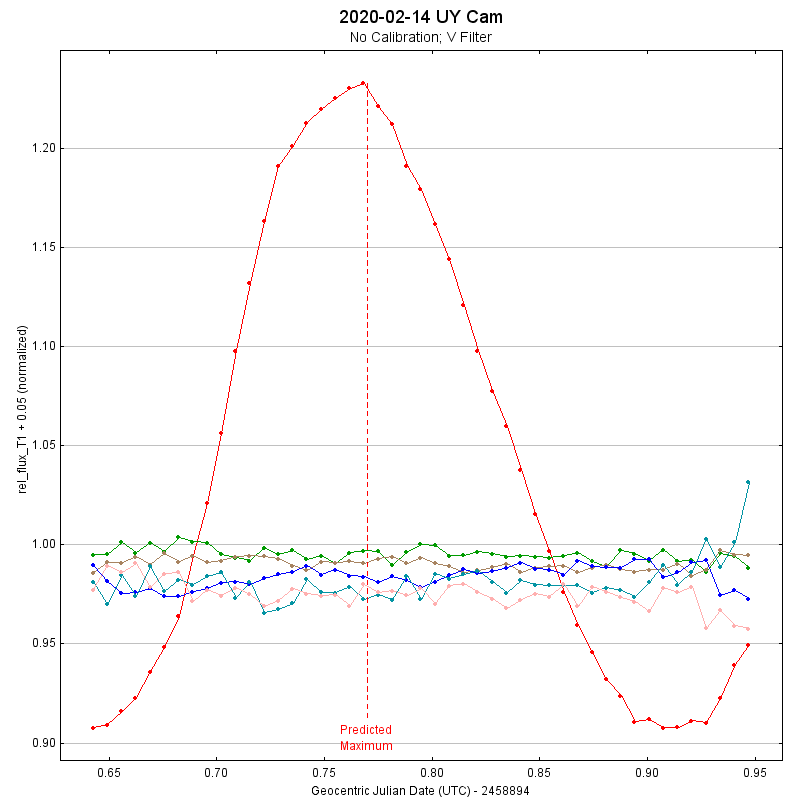 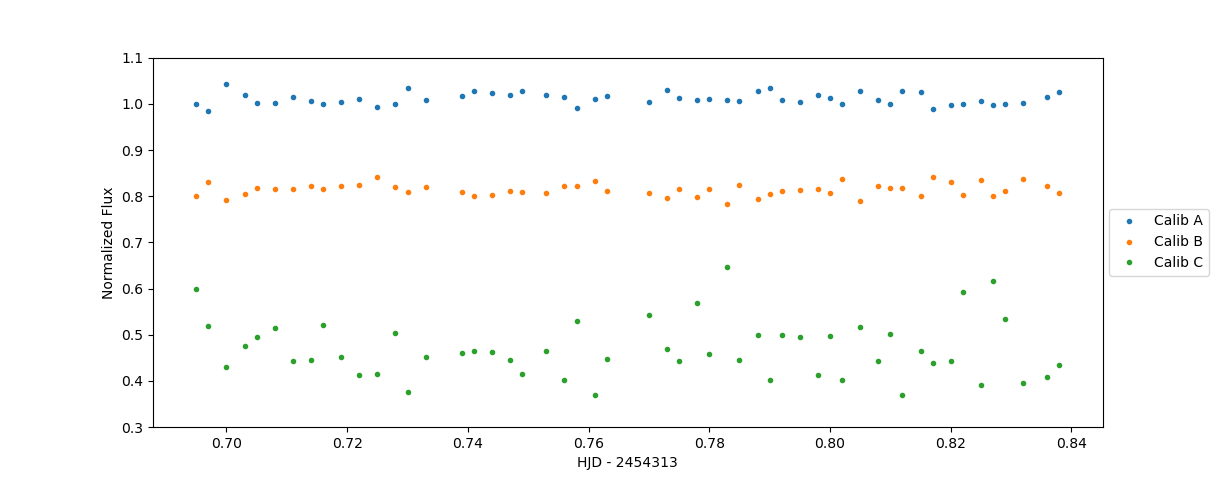 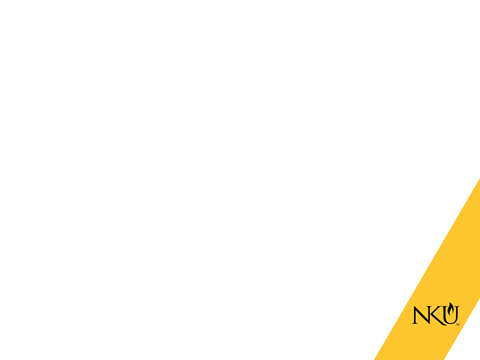 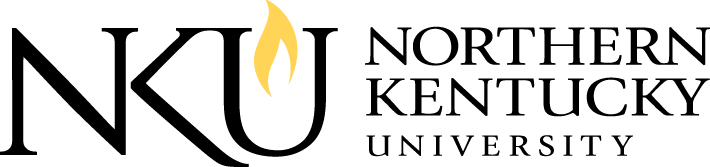 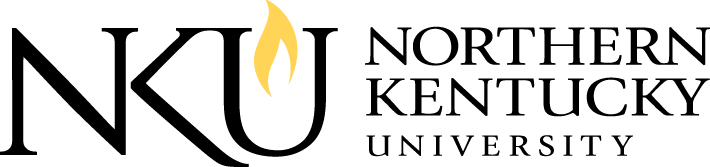 ESO
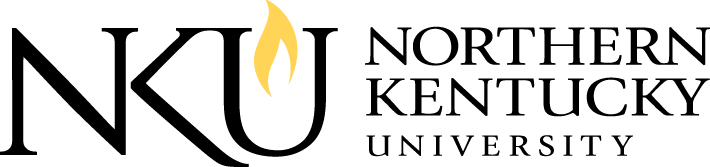 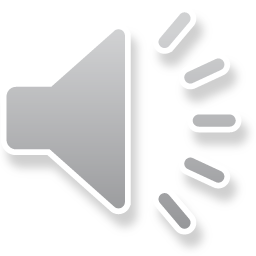 [Speaker Notes: Outline of reasons for constructing a custom pipeline with Python]
Processing Techniques
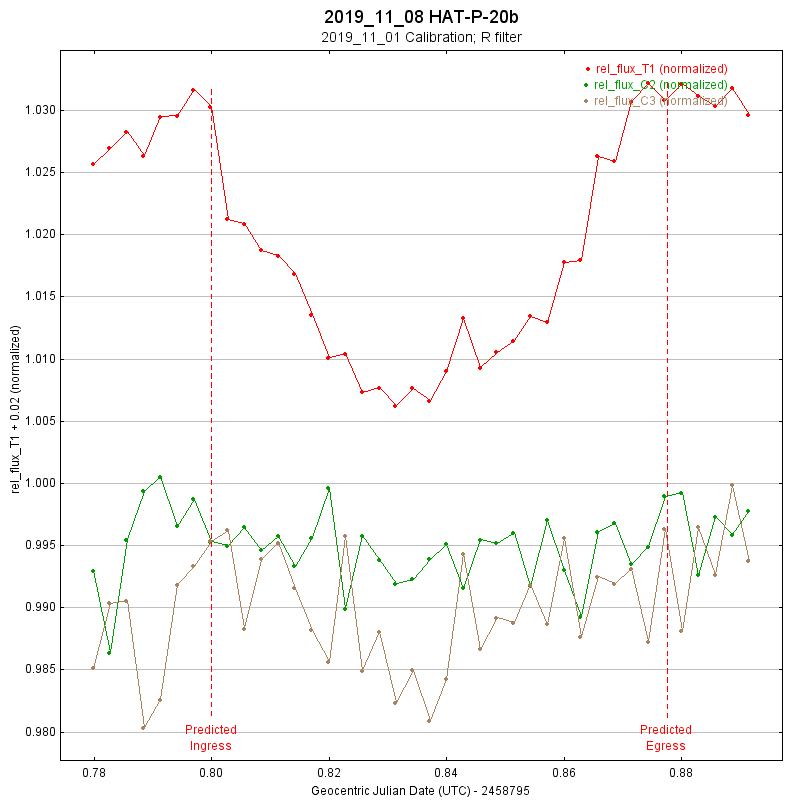 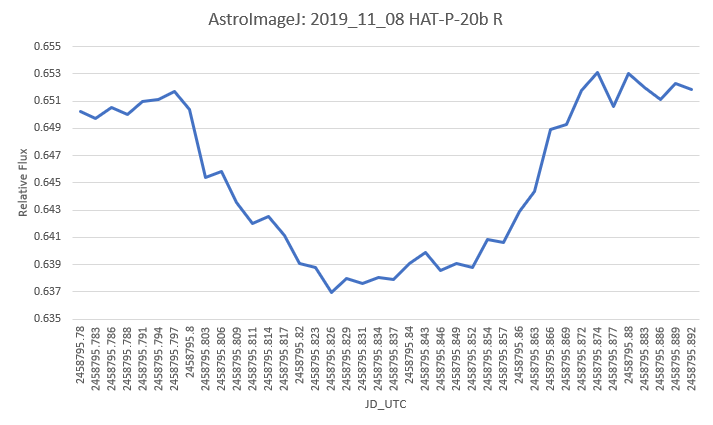 Exoplanet Transit
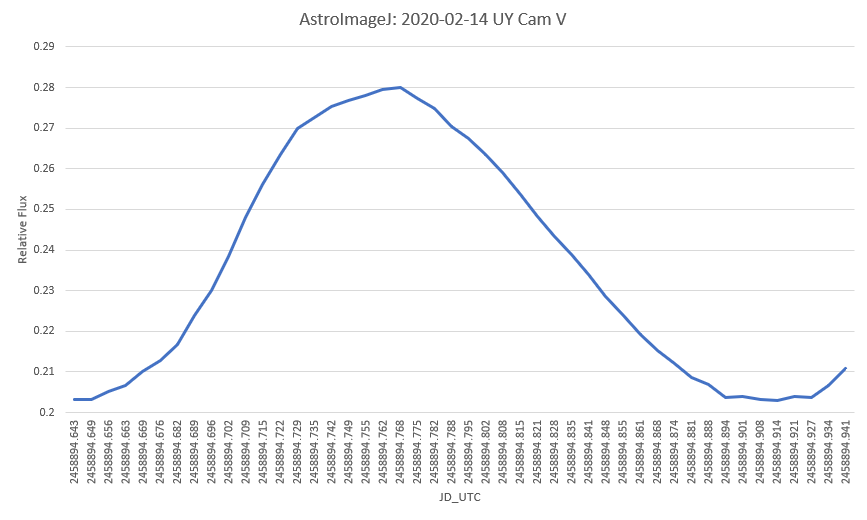 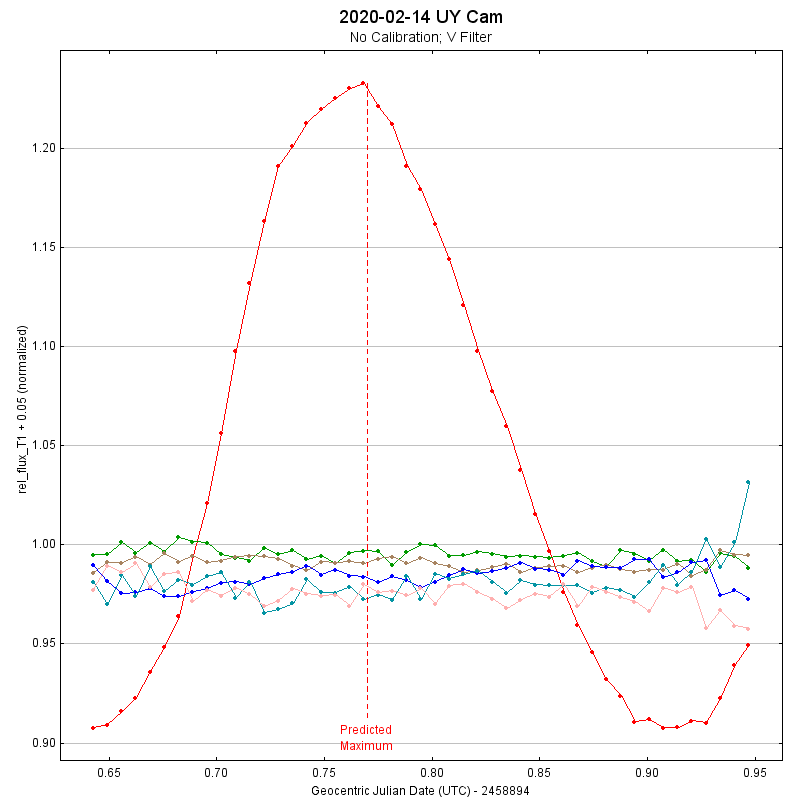 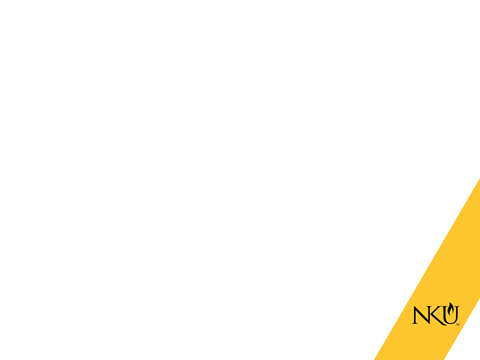 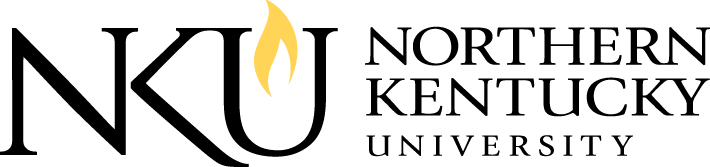 Variable Star
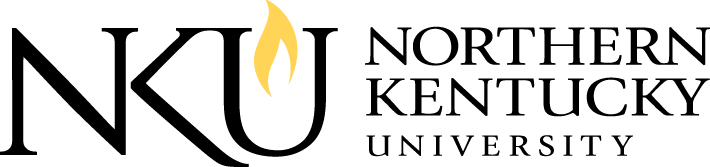 ESO
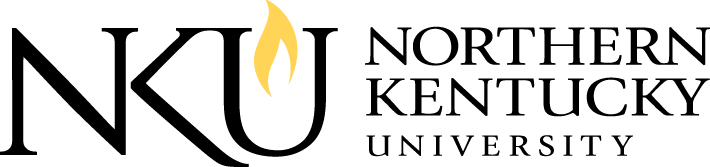 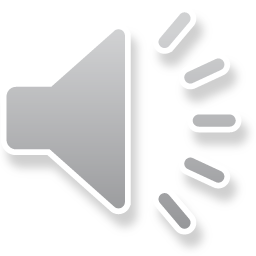 [Speaker Notes: Comparison of AstroImageJ output vs Python script output on 2 variable objects, graphs will be made in Excel to simplify visual comparison]
Next Steps
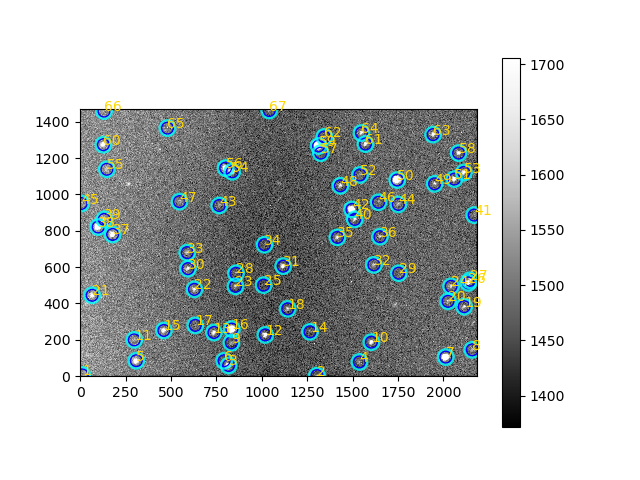 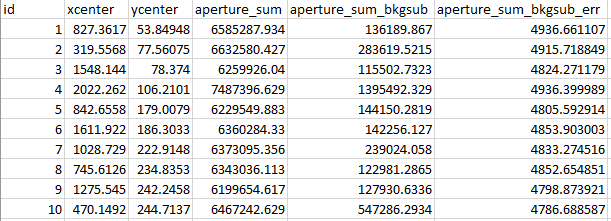 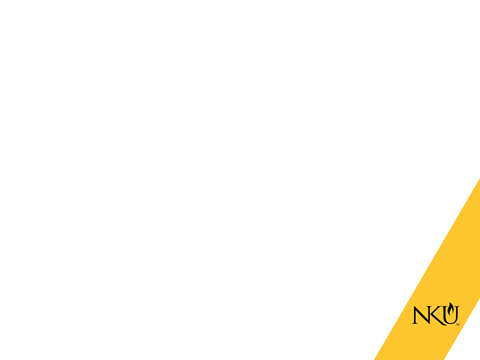 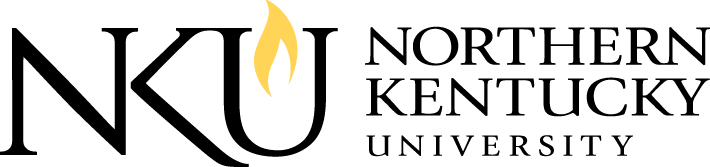 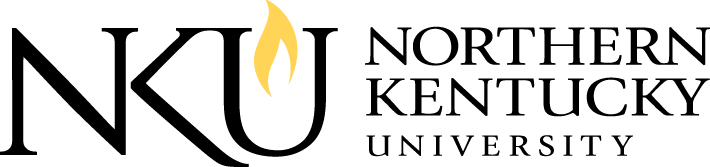 ESO
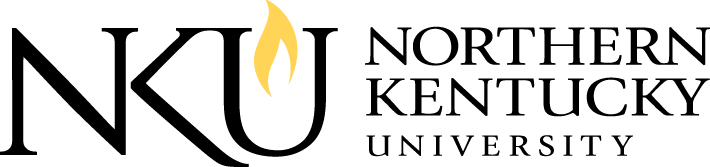 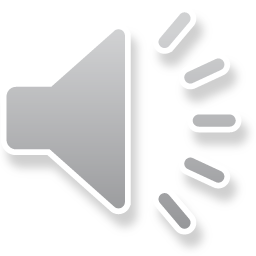 [Speaker Notes: Comparison of AstroImageJ output vs Python script output on 2 variable objects, graphs will be made in Excel to simplify visual comparison]
Future Work
Account for all differences between AstroImageJ and Python script results
Integrate Centroiding and image alignment into Python processing technique
Construct fully automated data processing pipeline with Python
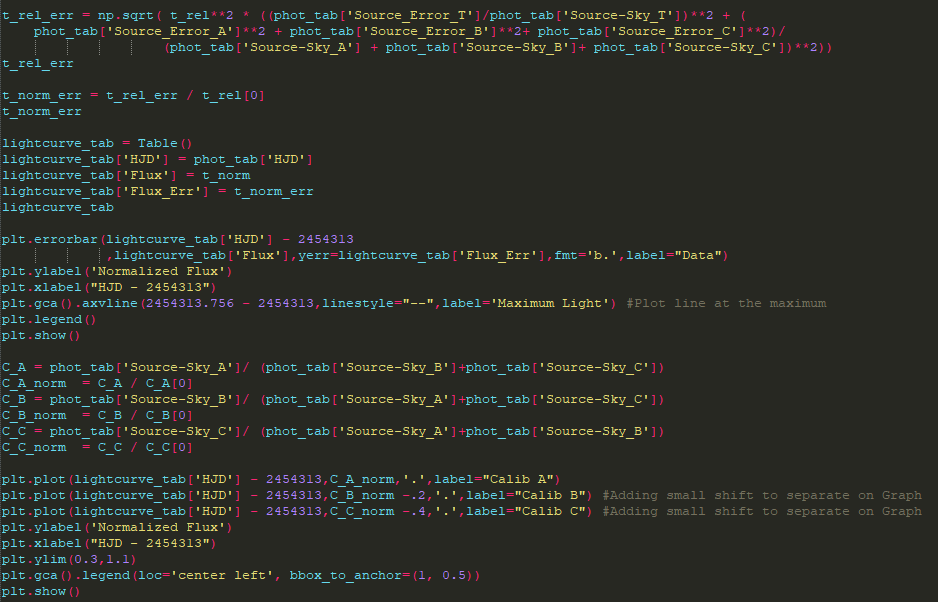 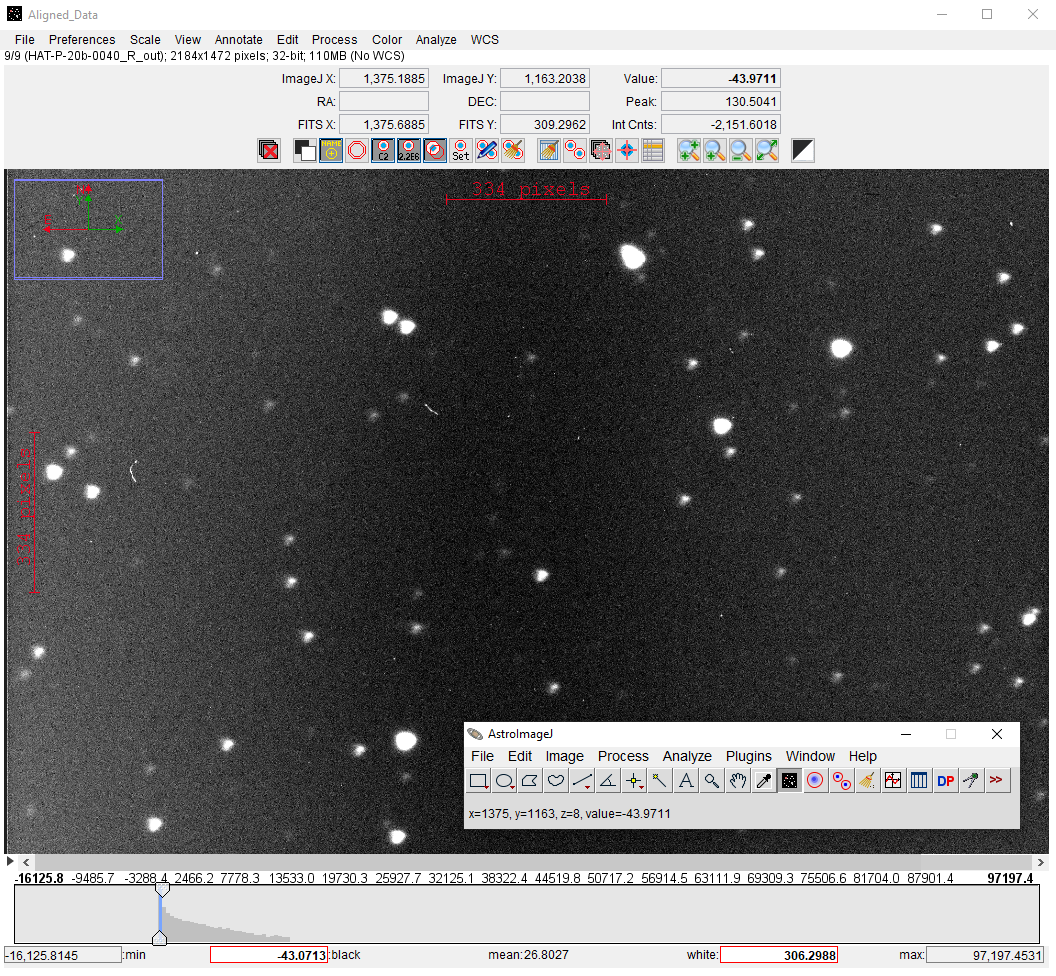 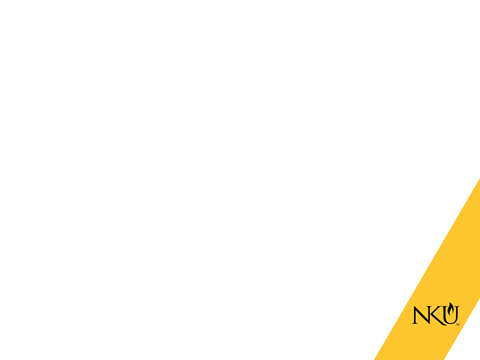 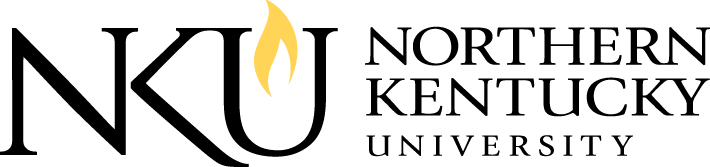 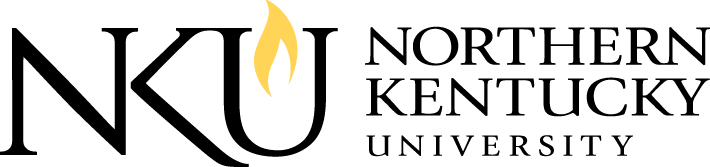 ESO
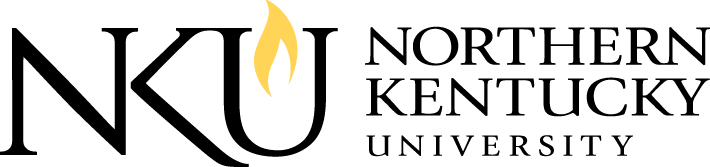 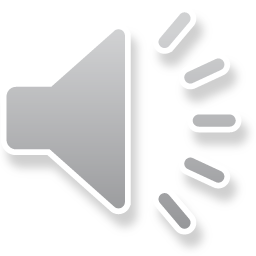 [Speaker Notes: Recap of presentation & outline of goals for future work. Excerpt from Python processing script and AstroImageJ window are shown.]
References & Acknowledgements
Collins, K. A., Kielkopf, J. F., Stassun, K. G., et al. 2017, AJ, 153, 77
Jensen, E. 2013, Tapir: A web interface for transit/eclipse observability, ascl:1306.007
This material is based upon work supported by the National Science Foundation under Grant No. 1616684
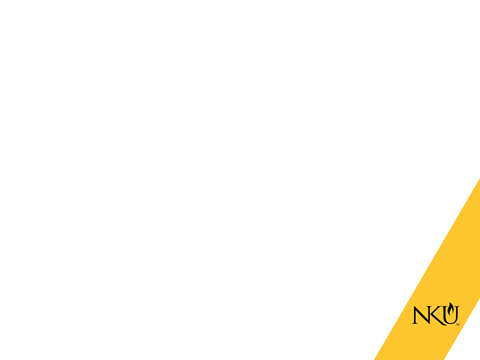 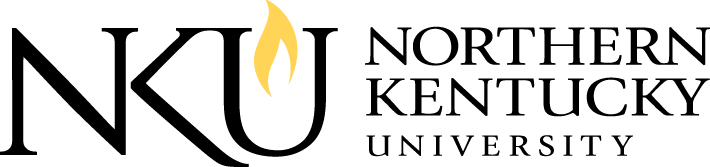 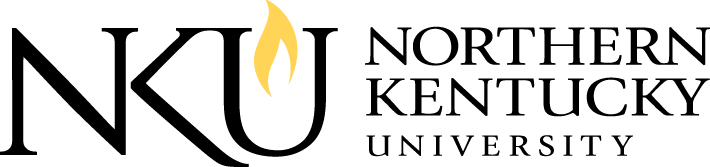 ESO
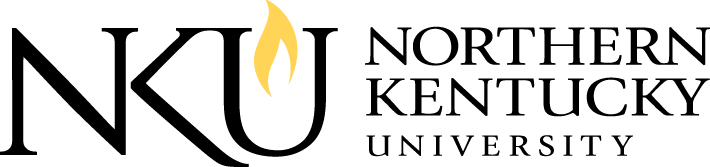 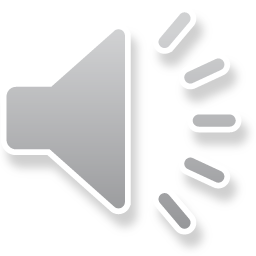 [Speaker Notes: References slide, end of presentation]